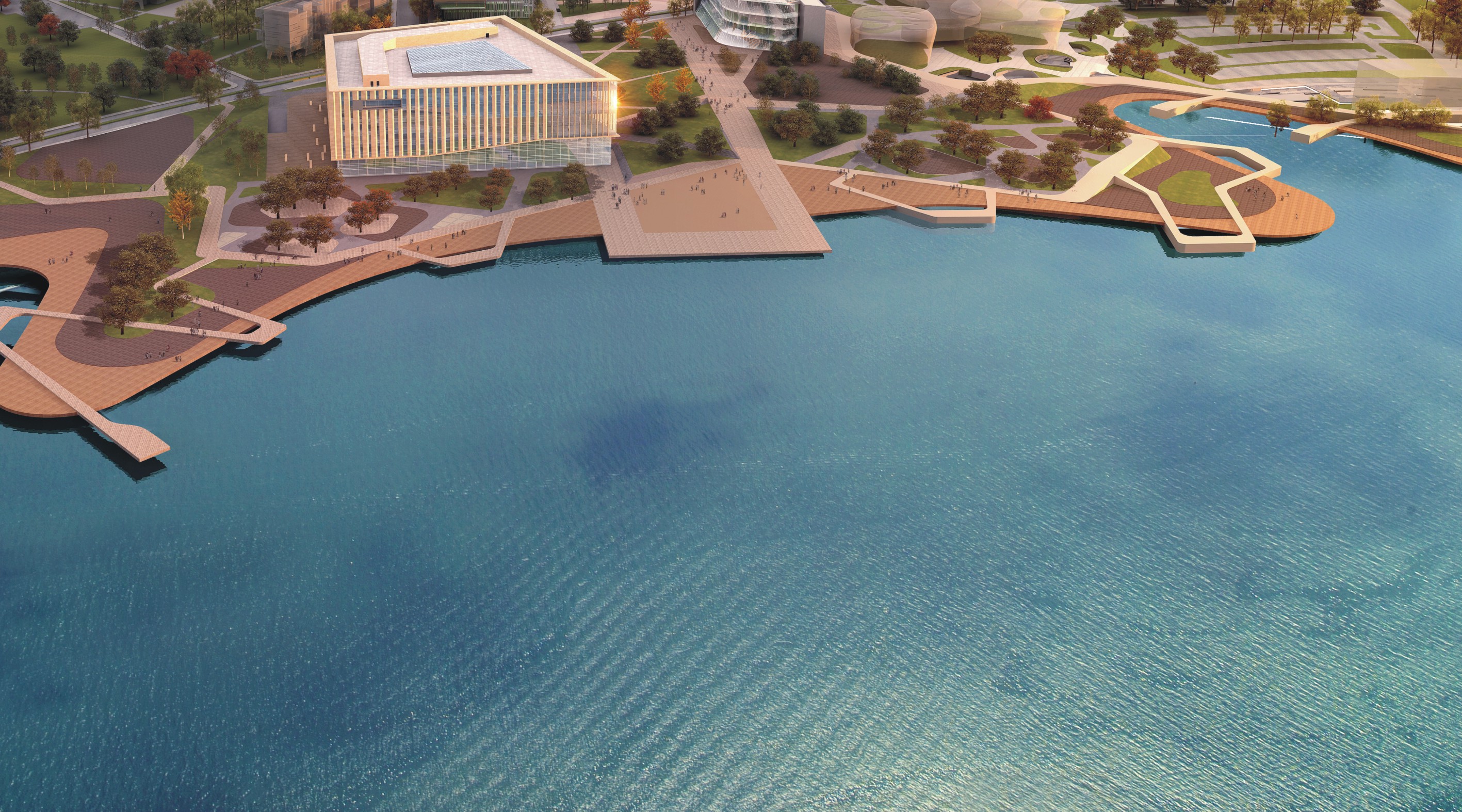 中国石油大学（北京）克拉玛依校区

智  慧  树  平  台  选  课  指  南
1. 选课
选课平台
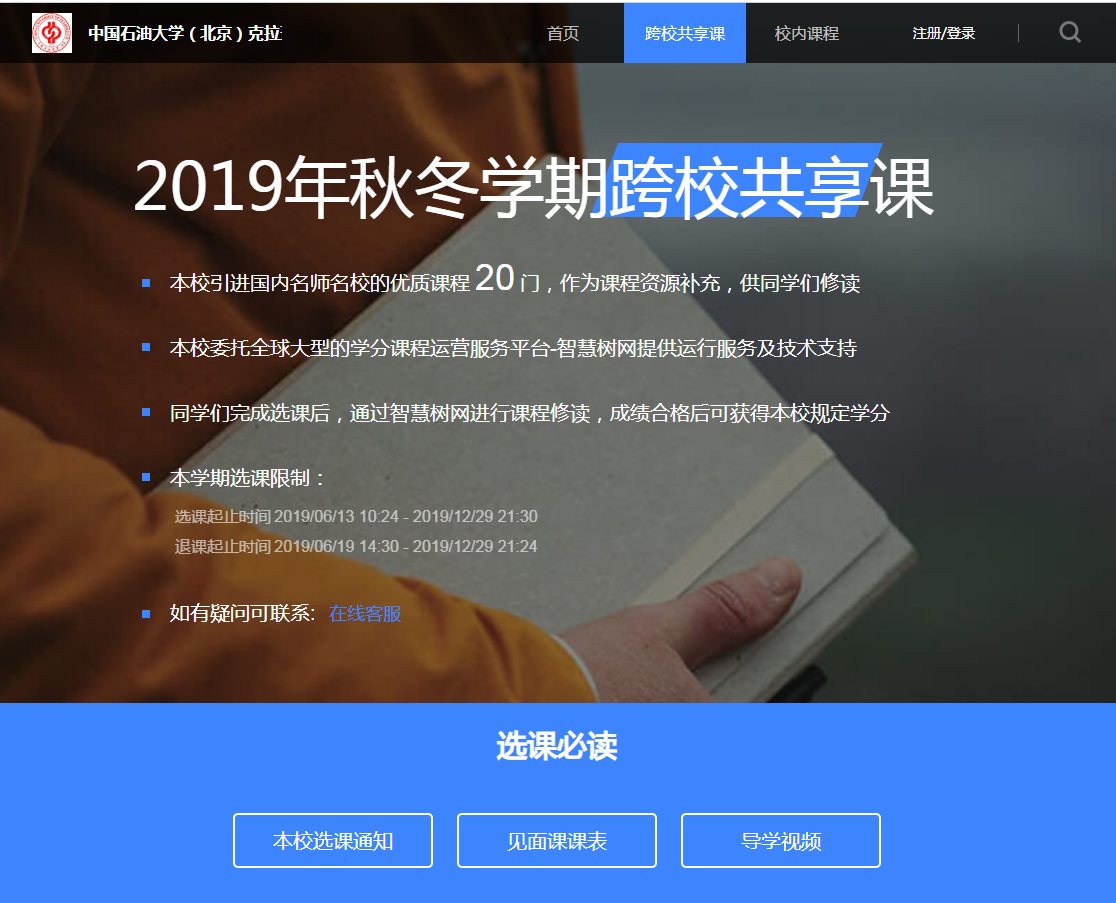 智慧树平台选课网址：        http://portals.zhihuishu.com/cupklmy/shareCourse
1. 选课
注册/登录
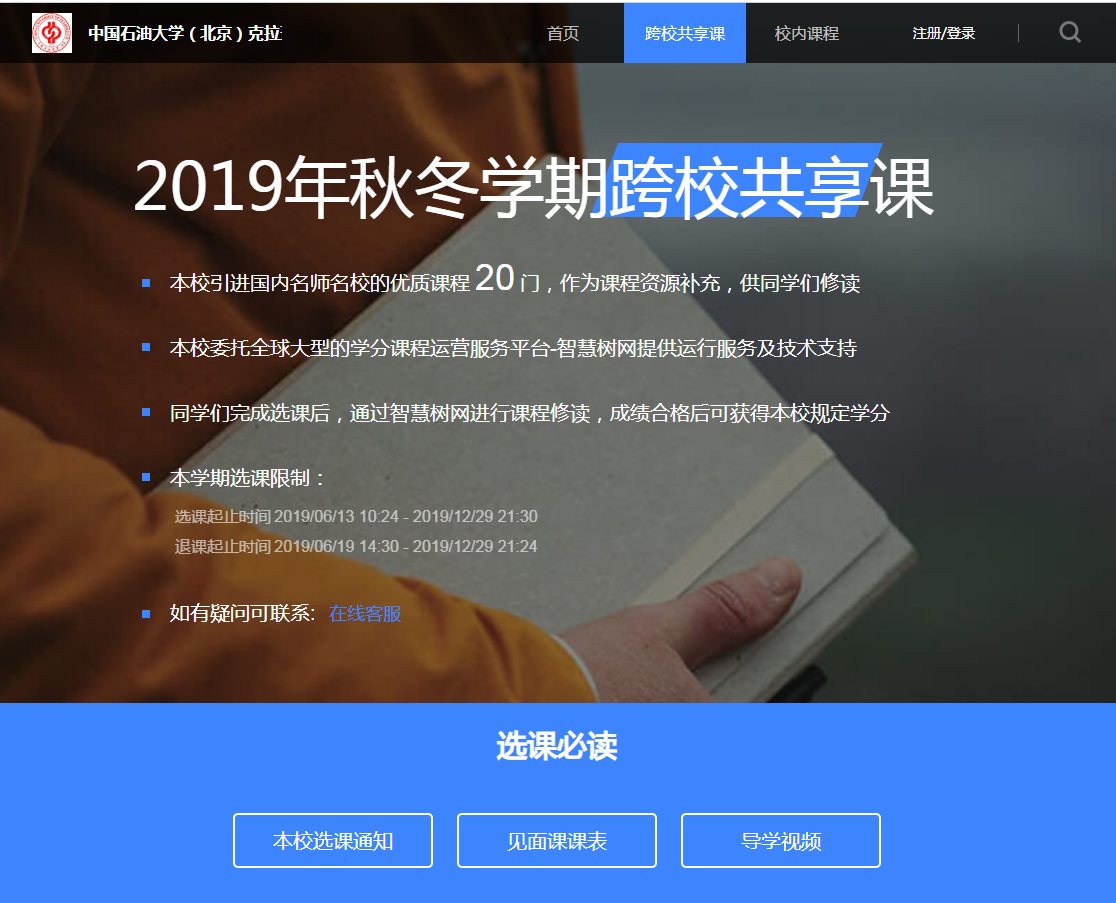 之前未在智慧树平台注册过的新生，首次登陆需要注册。
老生直接点击右上角的登录。
1. 选课
选择课程
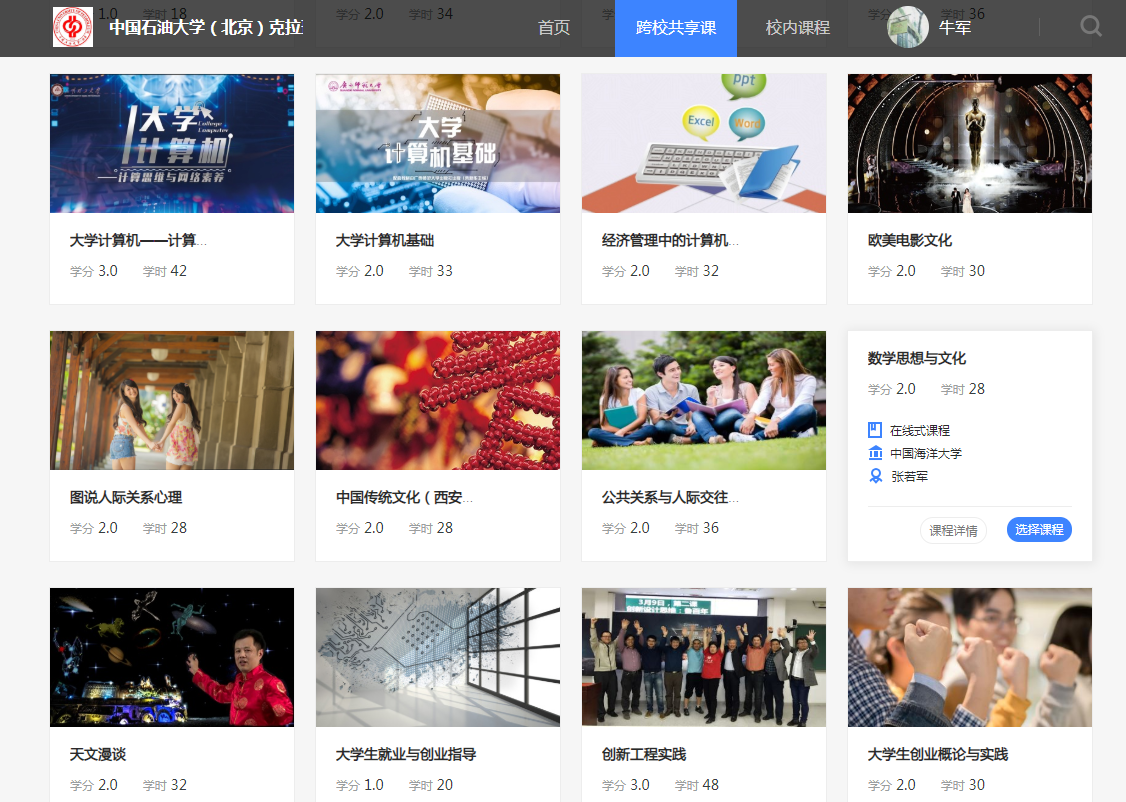 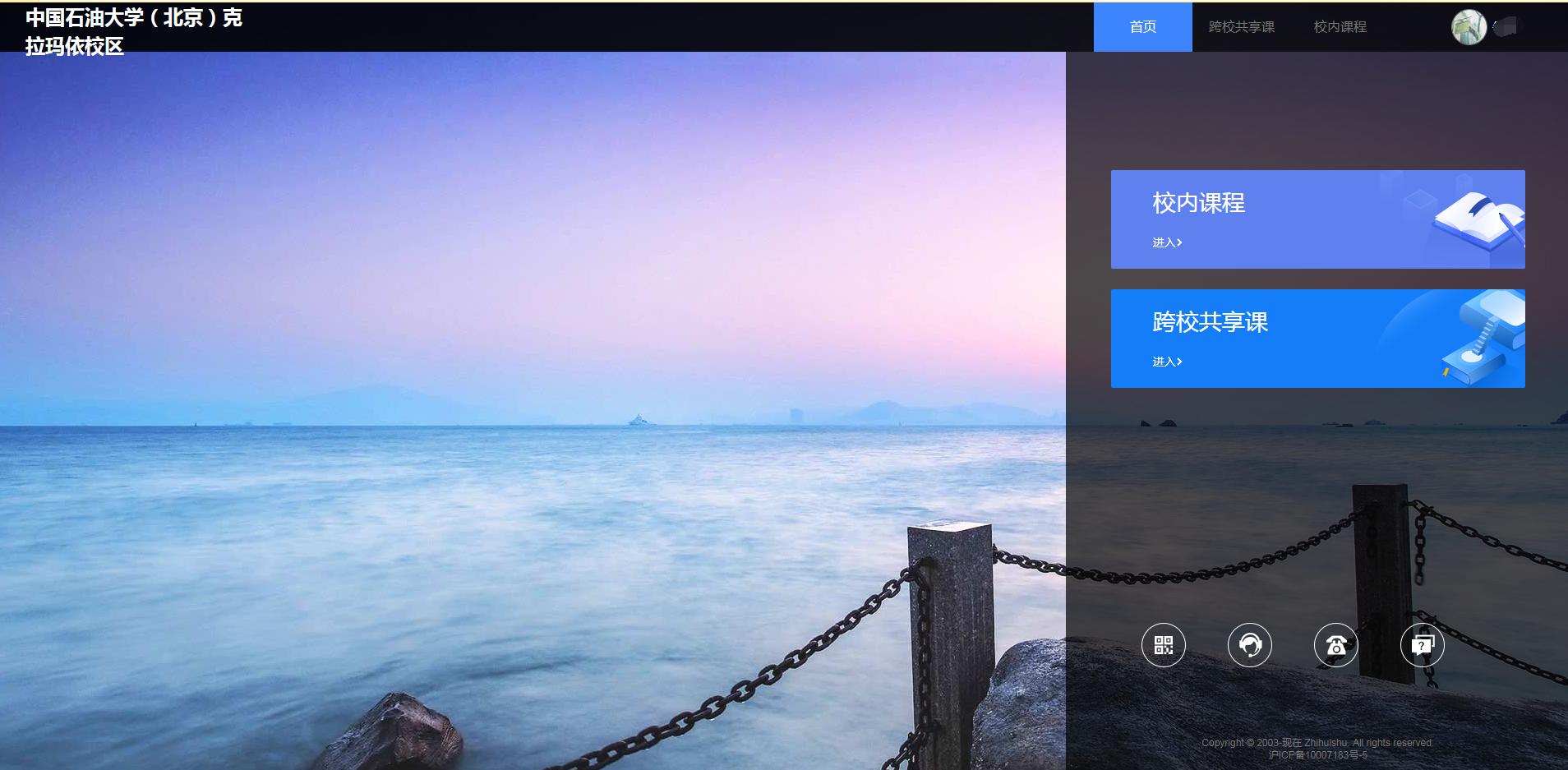 通过“跨校共享课”选择课程
2. 学习
登录学习平台
智慧树平台学习网址：        https://www.zhihuishu.com
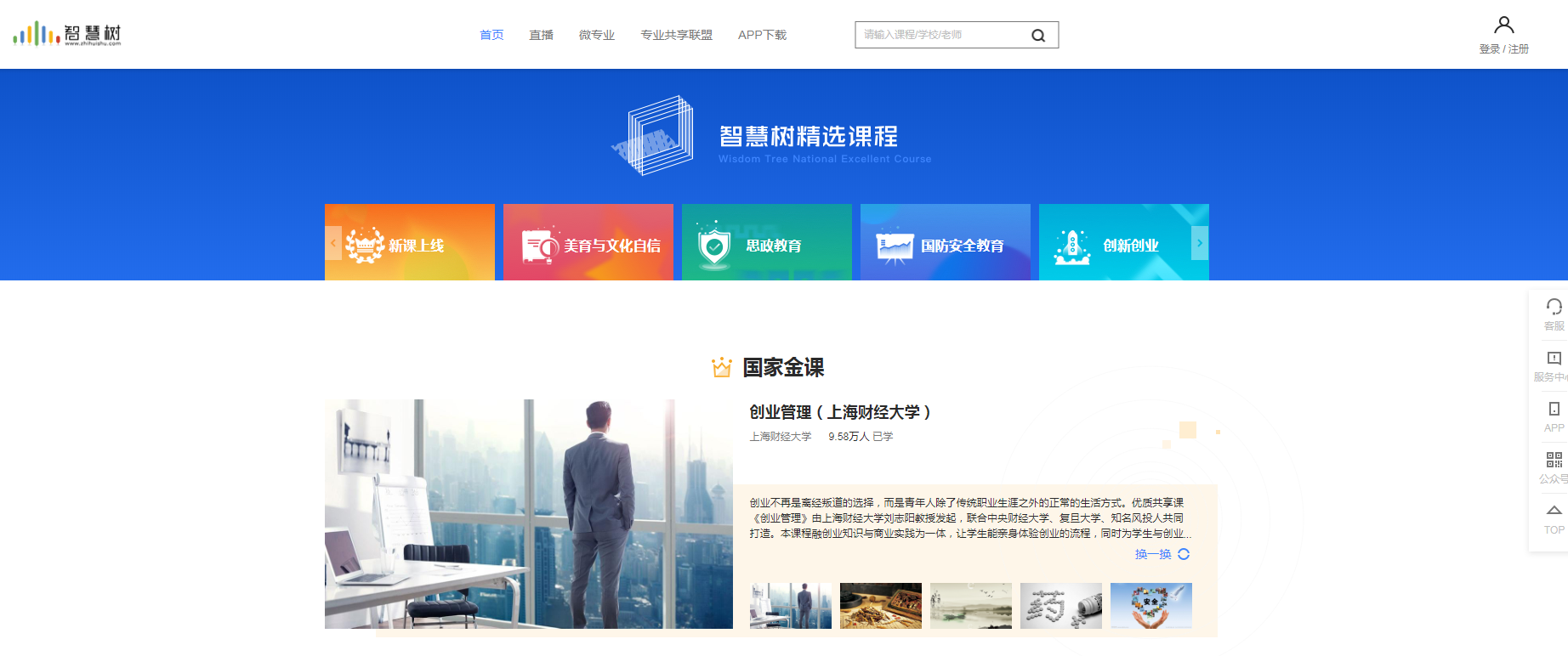 2. 学习
课程学习
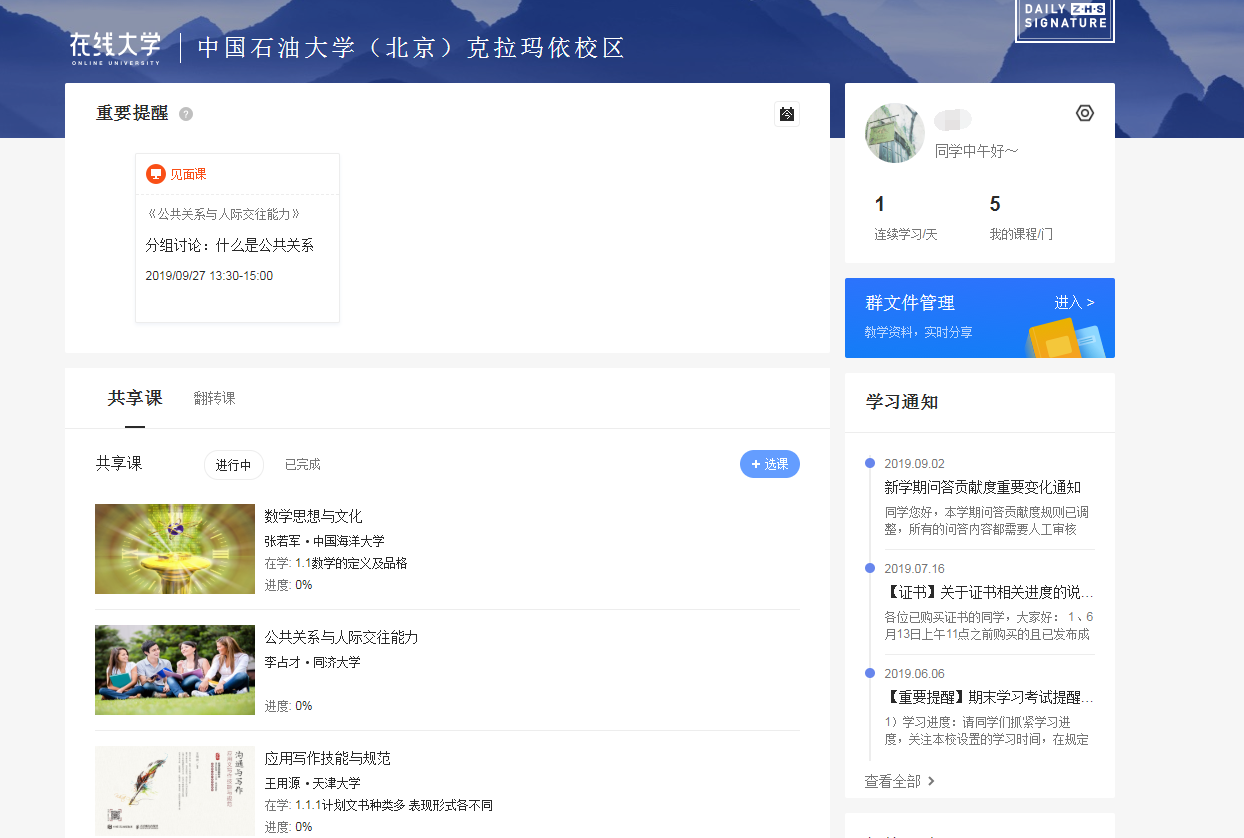 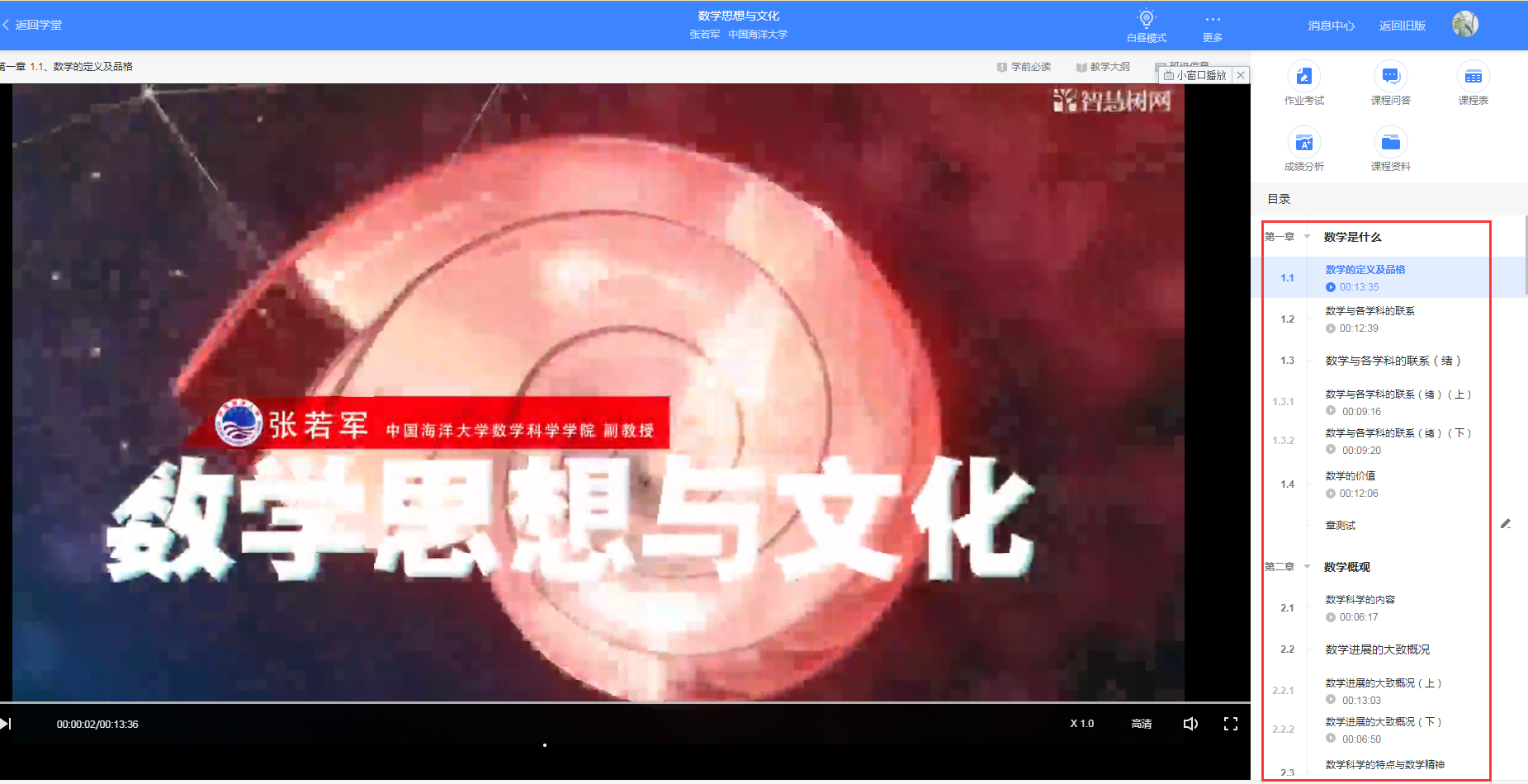 点击已选课程，进入学习界面
3. 退课
切换至旧版智慧树学习平台
返回旧版
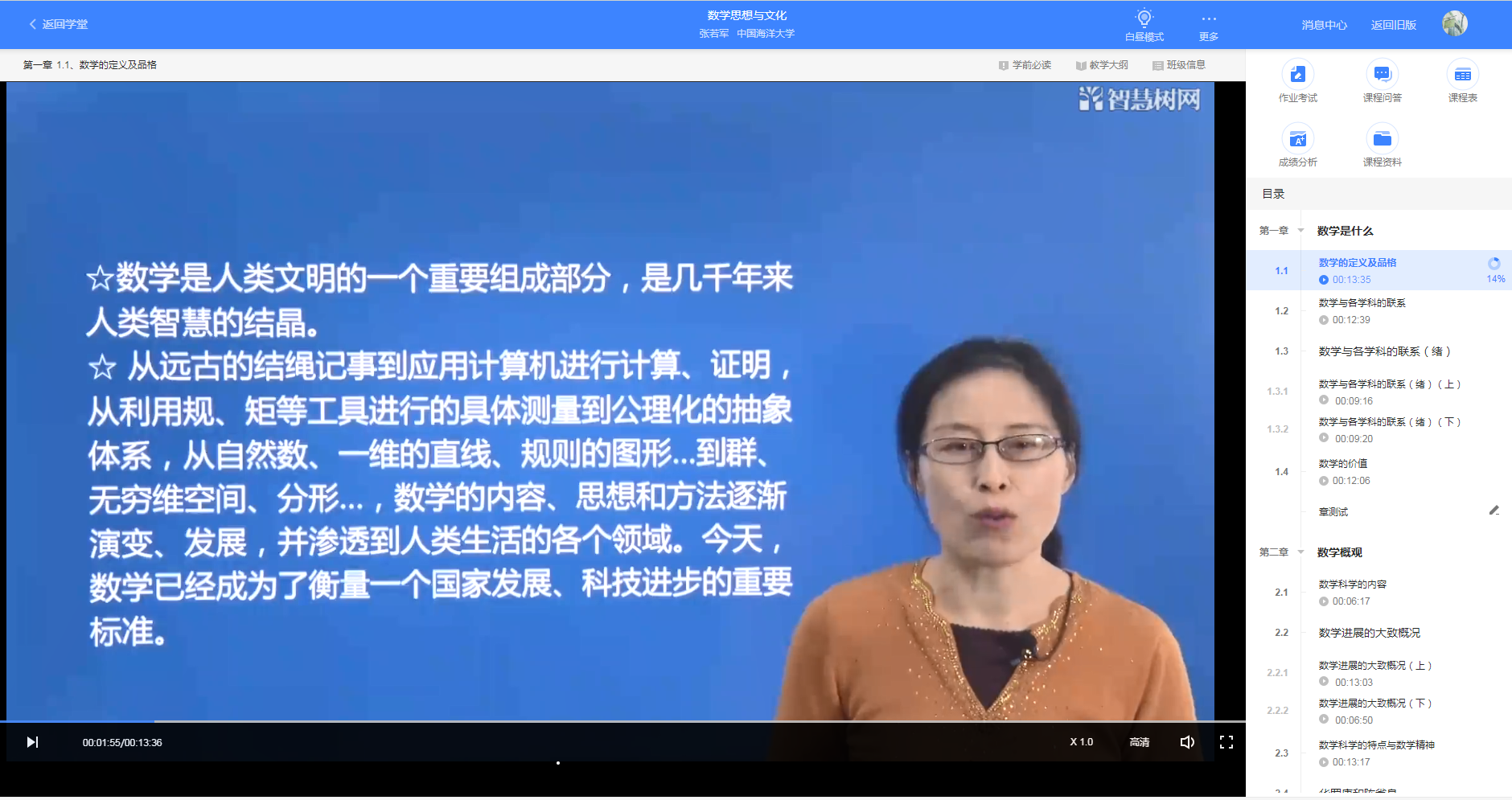 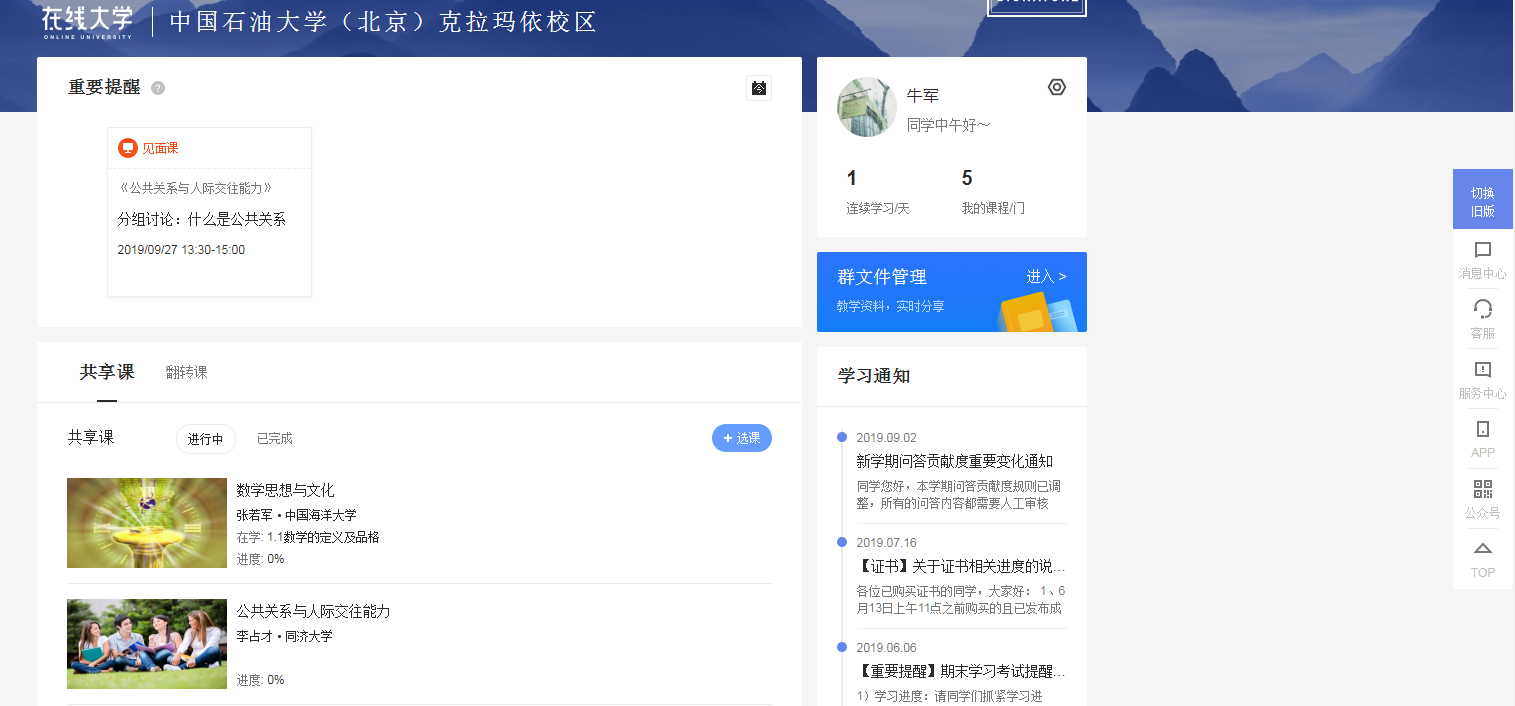 切换旧版
或
3. 退课
在“课程事务”中申请退课
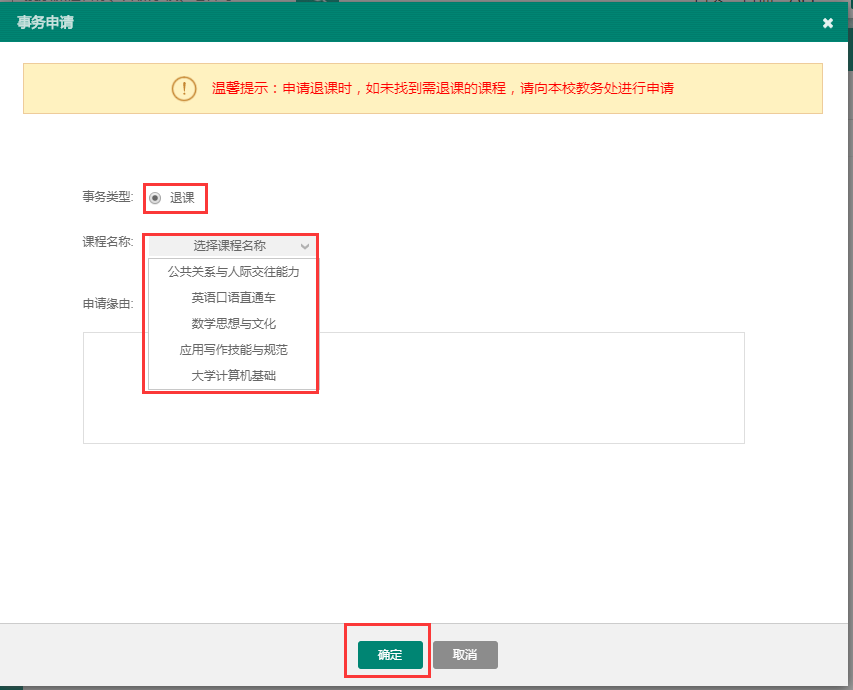 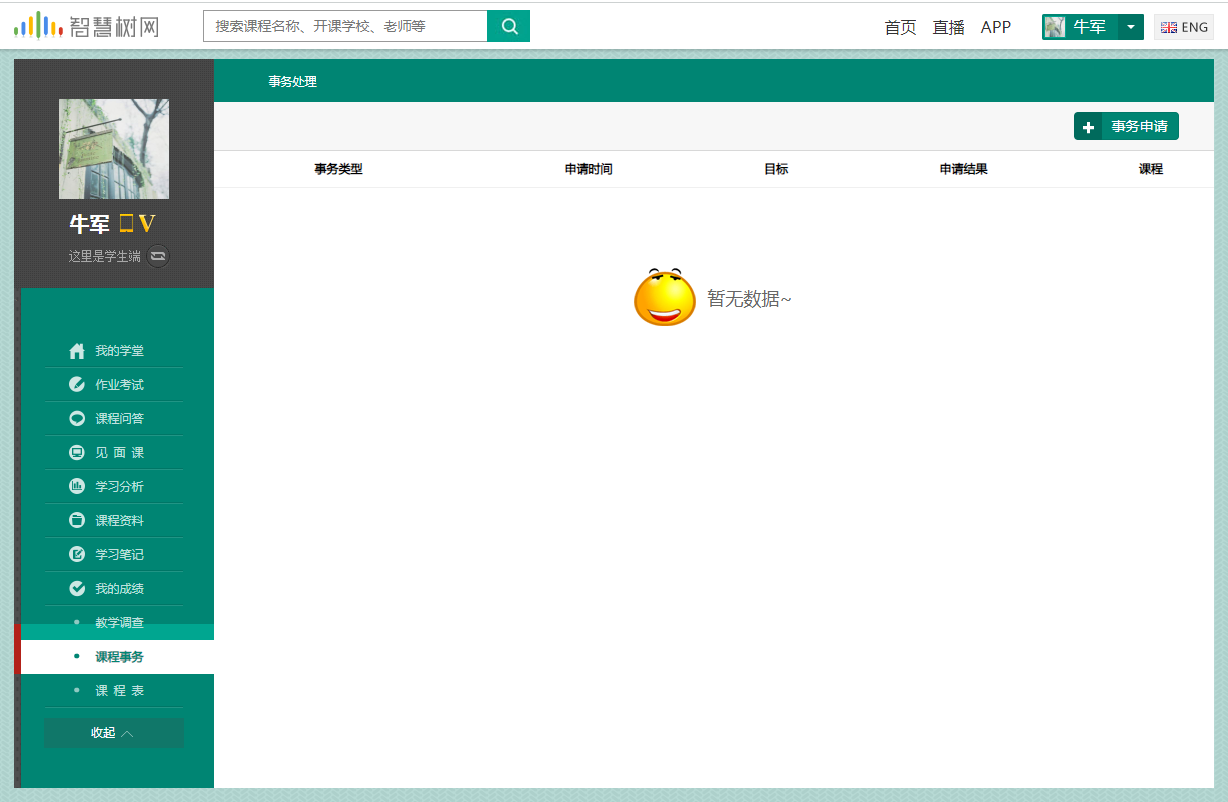 课程事务